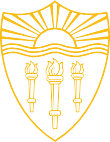 How to Reframe Elder Abuse on Social Media
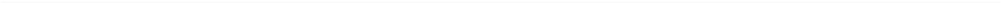 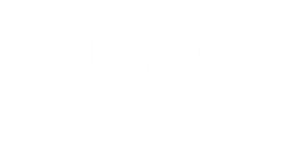 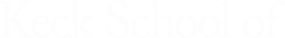 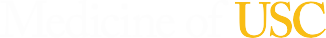 Housekeeping
All attendees will enter the meeting on listen-only mode
Submit questions into the Question Box for a Q&A session at the end of the presentation
Workshop recording and presentation materials will be made available
Survey will be made available at the end of the presentation
Introductions
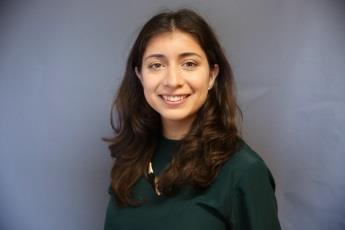 Aly Neumann, Project Coordinator– Reframing Elder Abuse
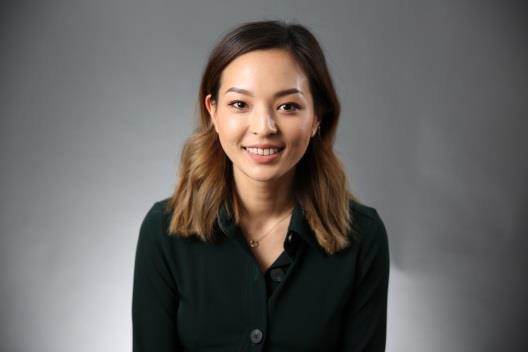 Kimmy Moon, Project Coordinator– Social Media and Support and Tools for Elder Abuse Prevention (STEAP) Initiative
Webinar Objectives
During this interactive training we will:
Learn about the NCEA’s Reframing Elder Abuse Project and review a new evidence-based public communication strategy on elder abuse;

Review how we can apply the strategy to our own social media communication practices

Learn how to plan and organize posts about elder abuse prevention
Reframing Elder Abuse Project Overview
Short-term Goal:
Understand
Devise and disseminate

Long-term goal:
To build a society that makes informed choices on policies and practices that address elder abuse based on valid and reliable information
How does the public think about elder abuse?
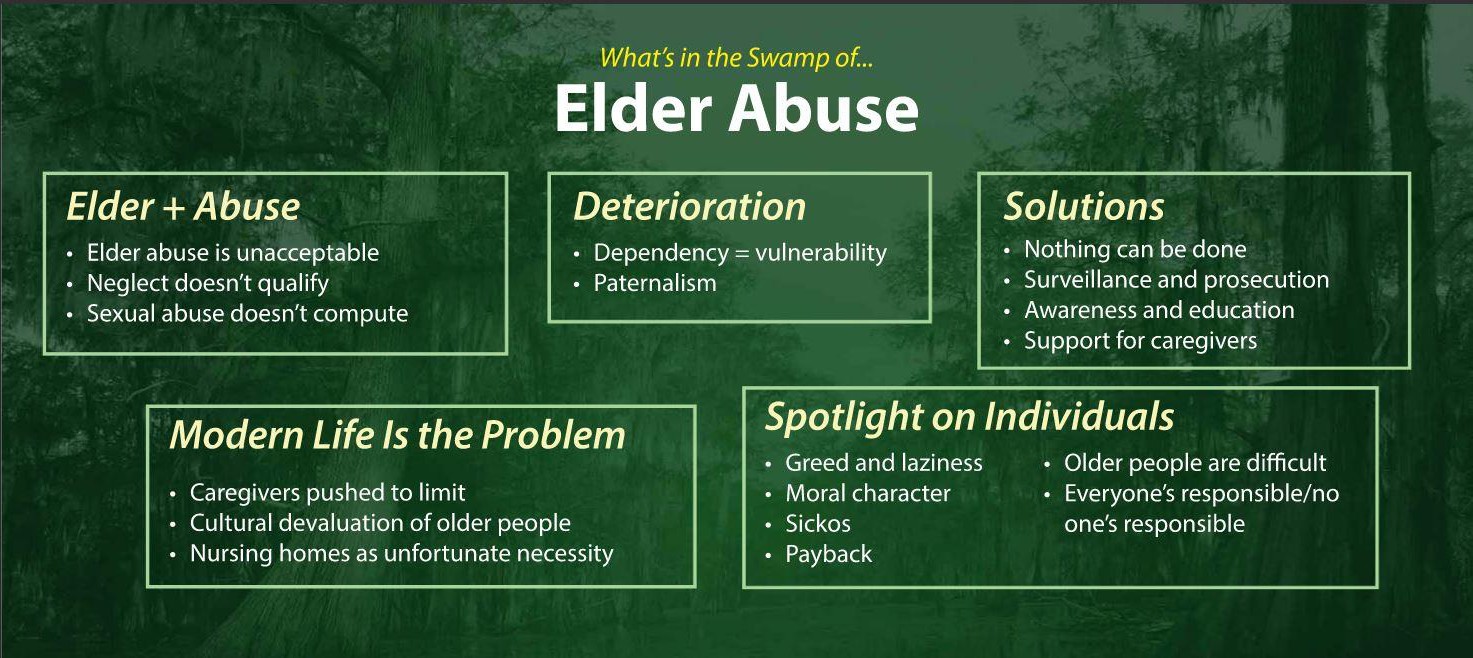 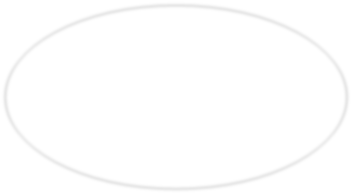 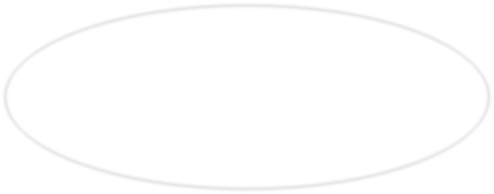 Swamp of Elder Abuse and Swamp Glossary
Structure of Justice narrative & steps
Public Service Announcement (PSA): bit.ly/PSA3m https://www.youtube.com/watch?v=aO
-HM2sty5A
Step 1: Why does it matter?
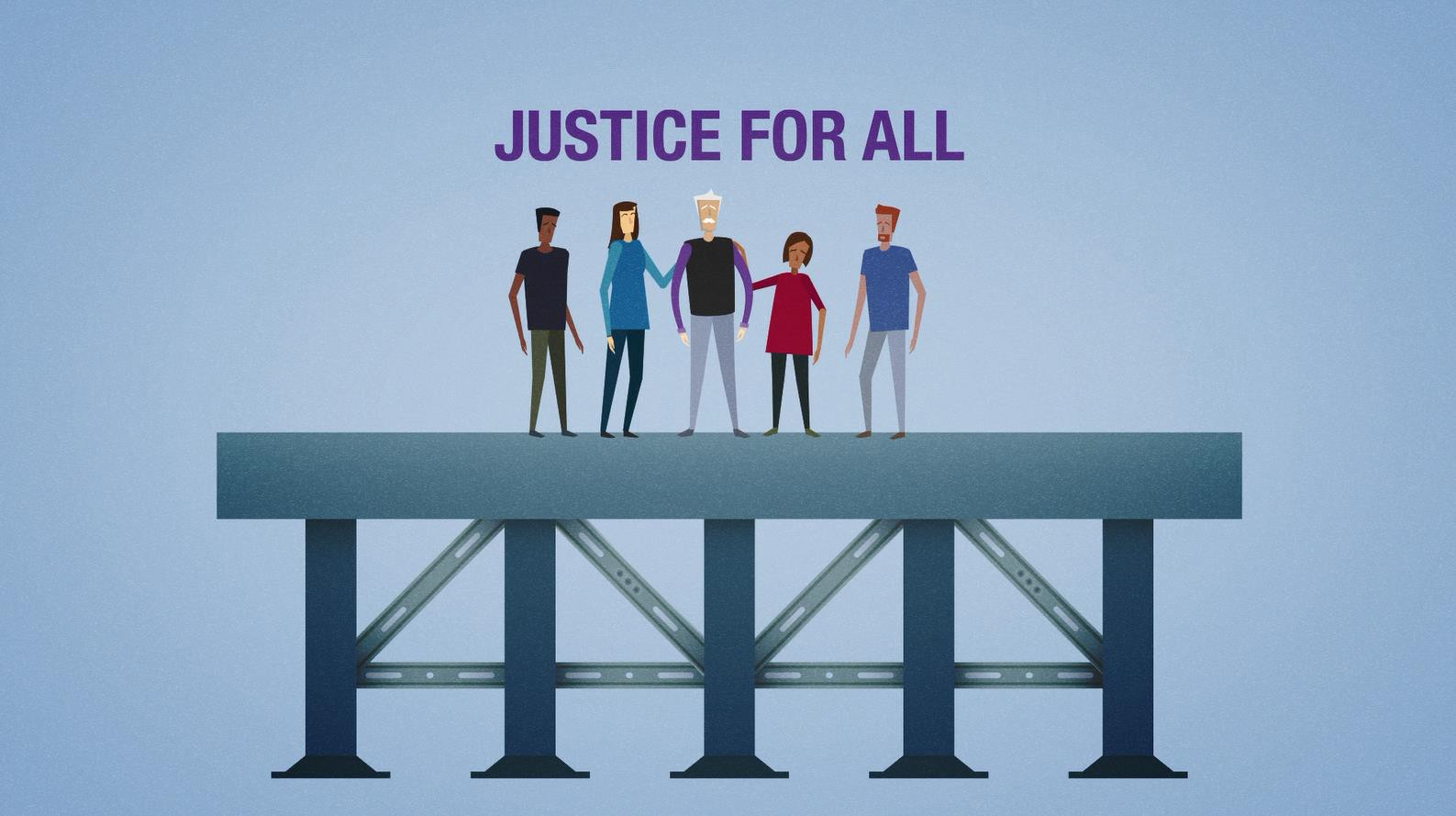 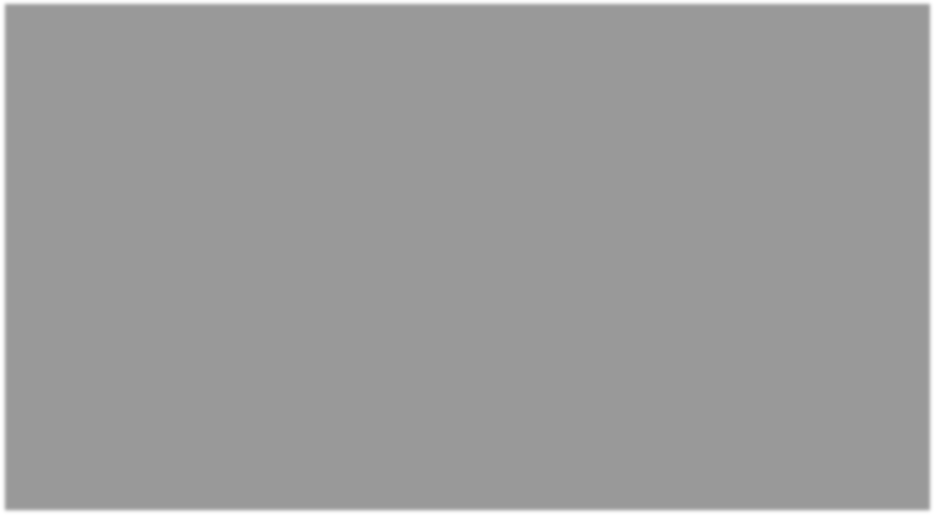 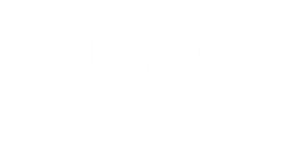 Step 2: What is this about?
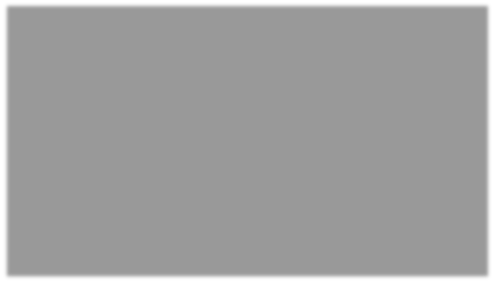 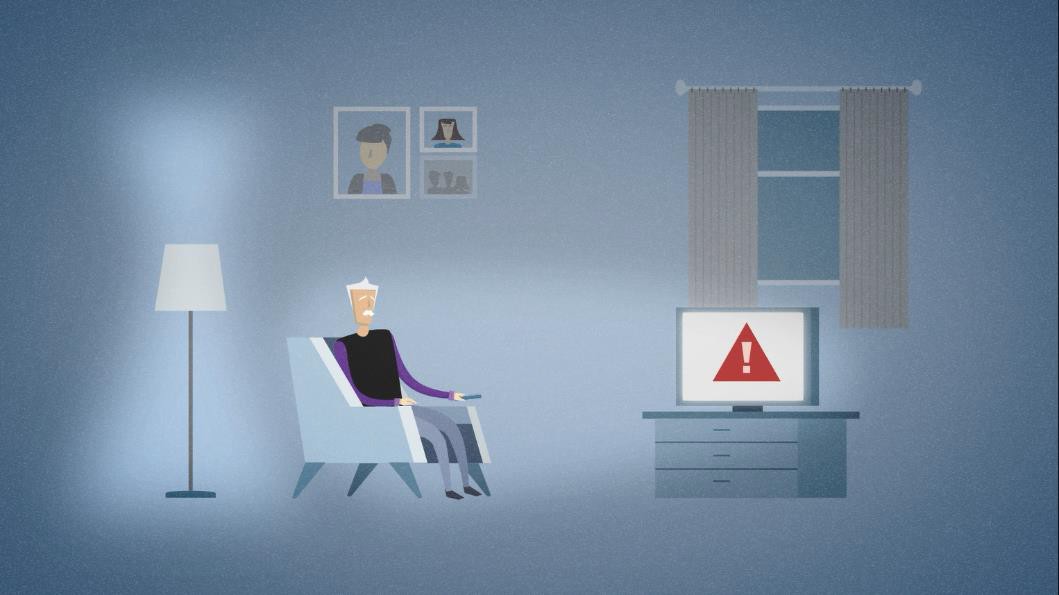 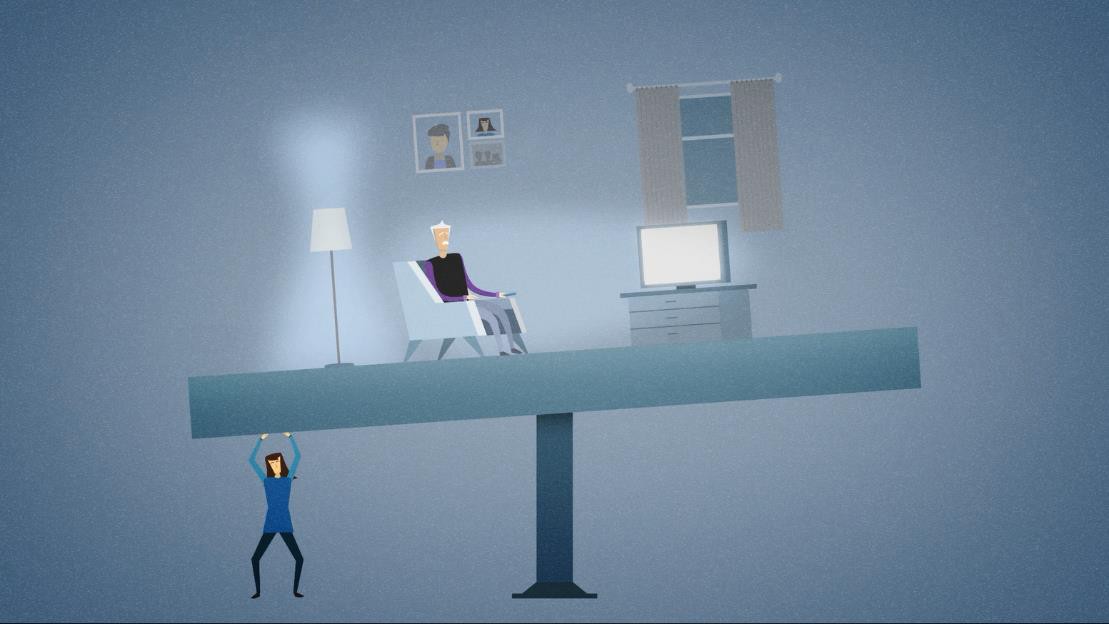 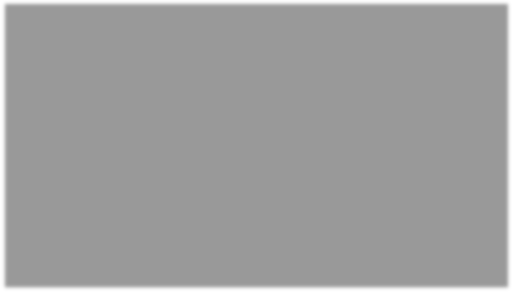 EXAMPLES & EXPLANATIONS
METAPHOR
Step 3: What can we do?
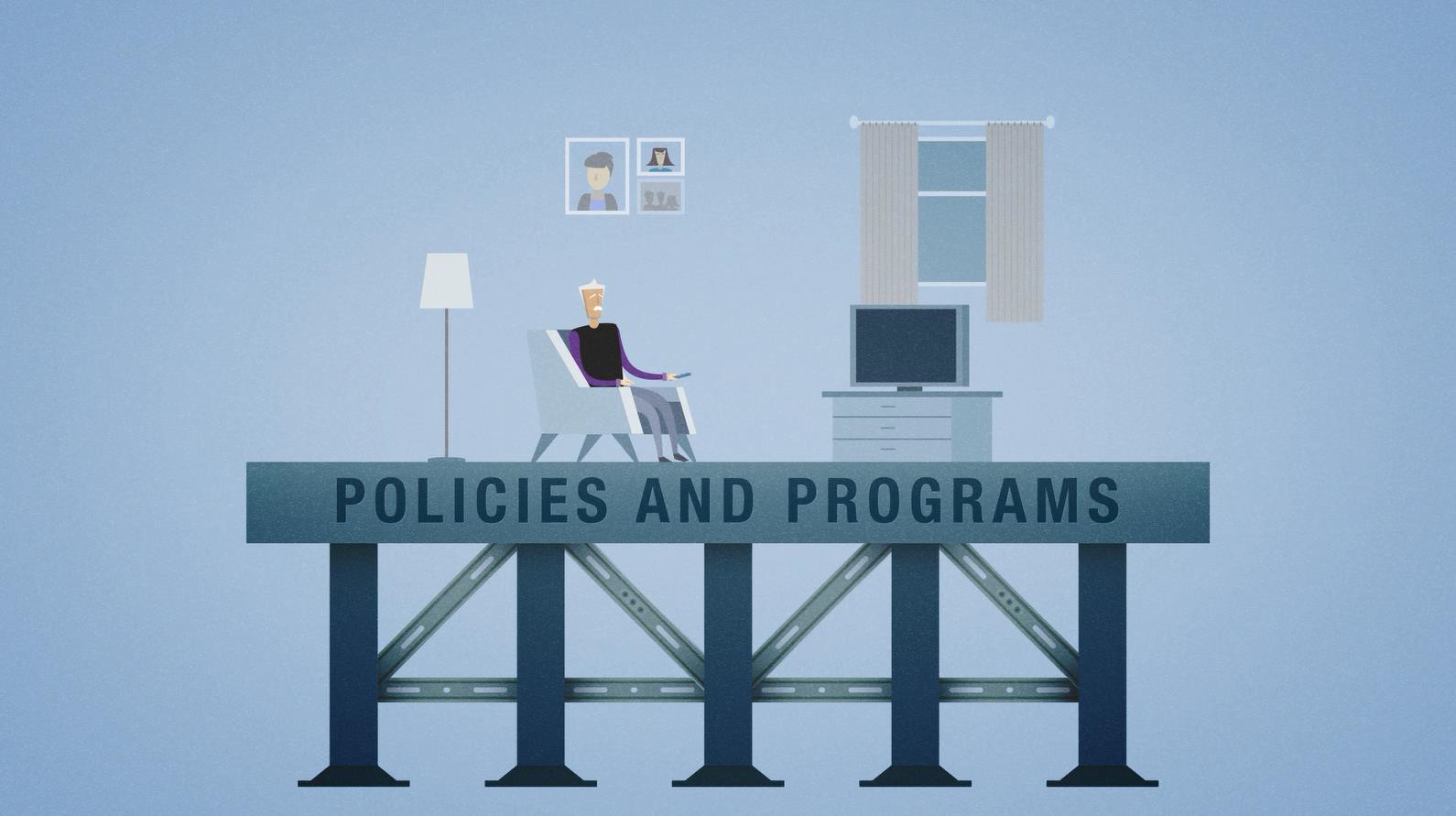 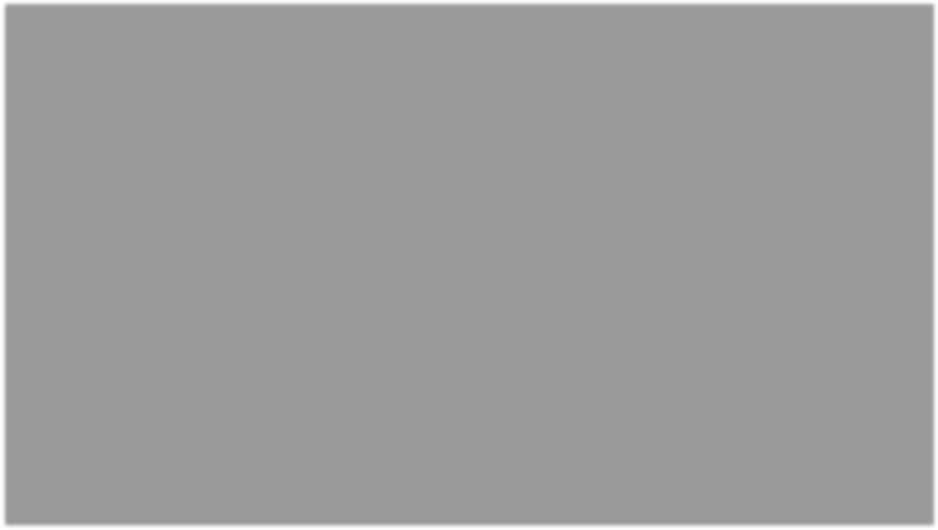 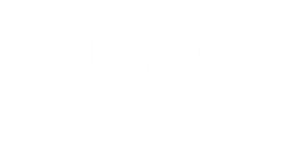 Solutions
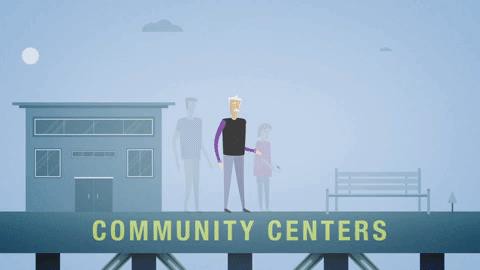 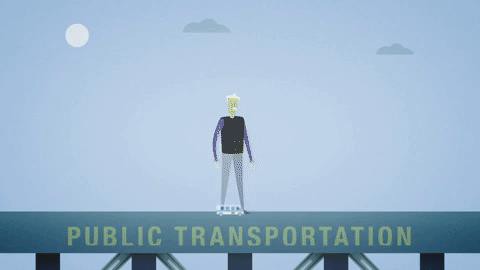 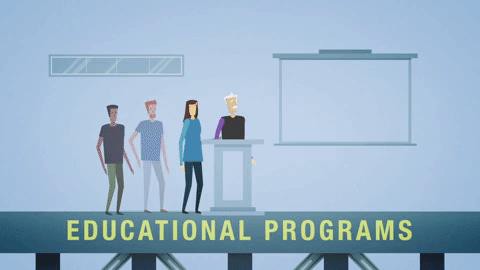 eldermistreatment.usc.edu/weaad-home/social- media
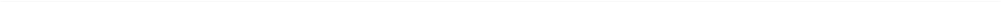 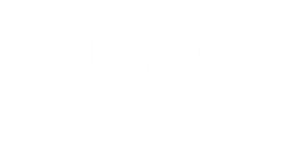 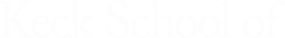 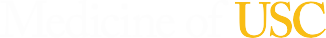 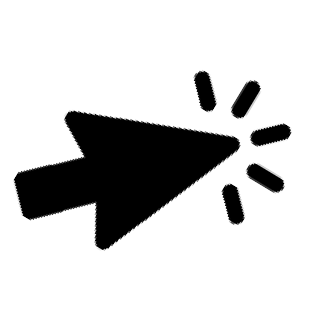 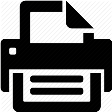 Quick Start Guide to Talking Elder Abuse
Red Flags of Abuse Before
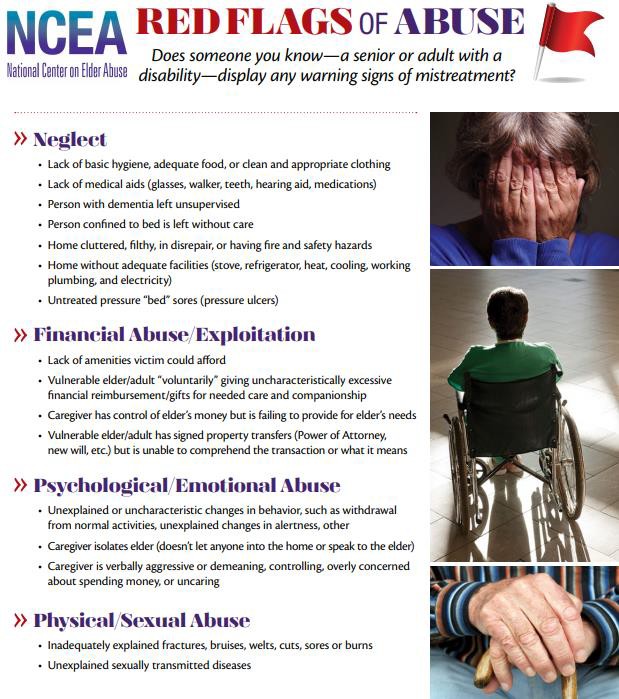 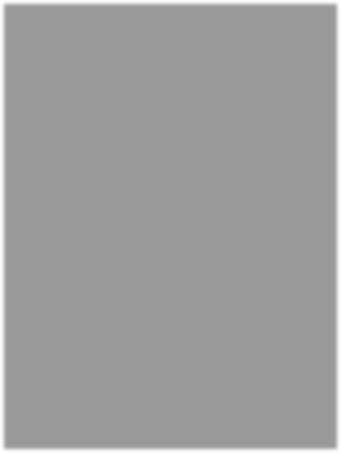 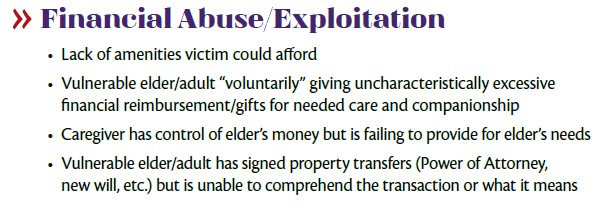 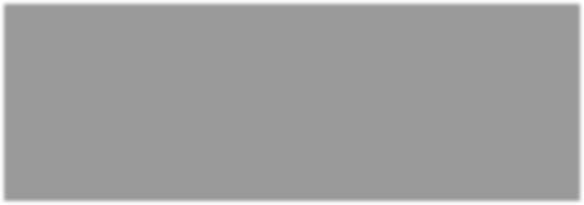 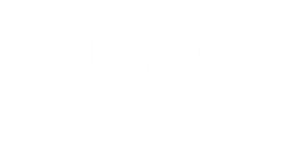 Red Flags of Abuse After
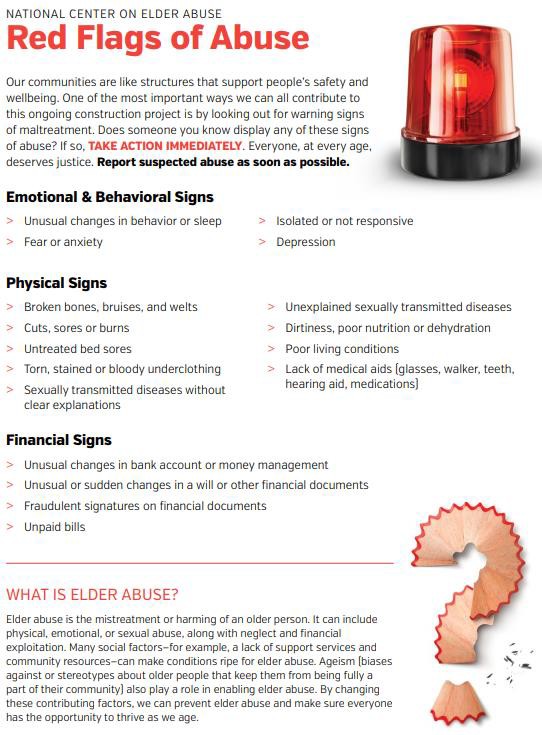 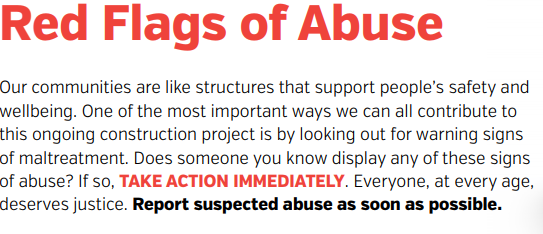 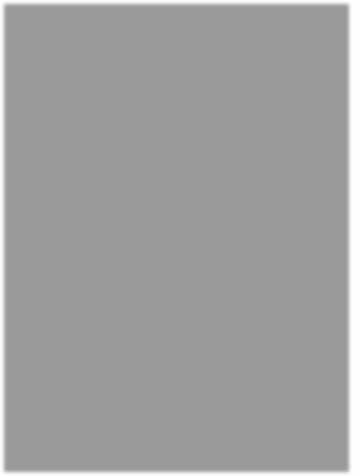 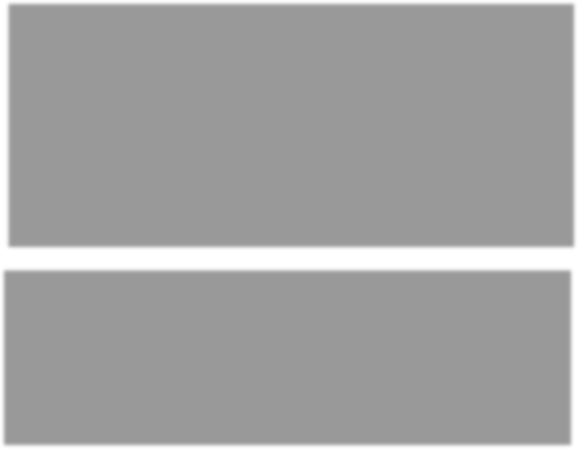 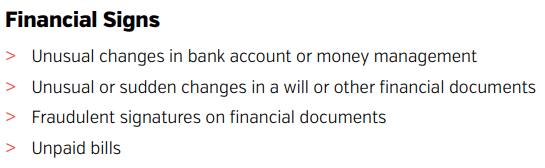 https://ncea.acl.gov/NCEA/media/docs/Red-Flags-of-Elder-Abuse-English.pdf
NCEA Social Media Before &	After
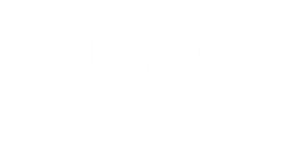 Before
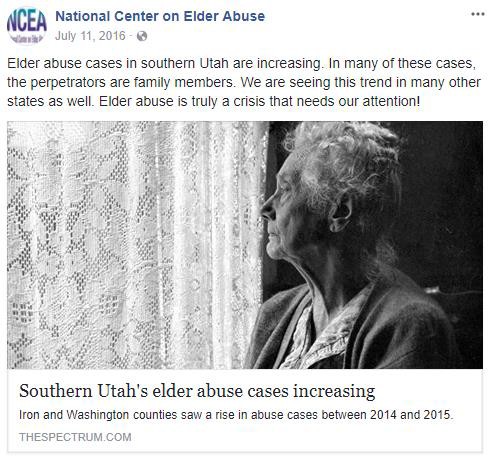 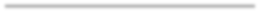 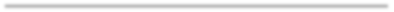 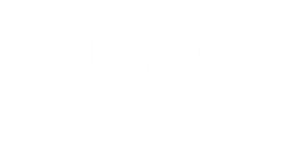 After
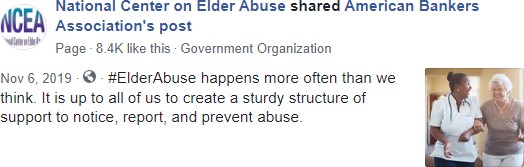 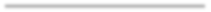 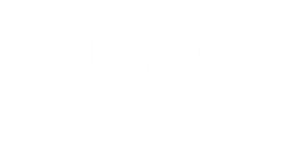 Before
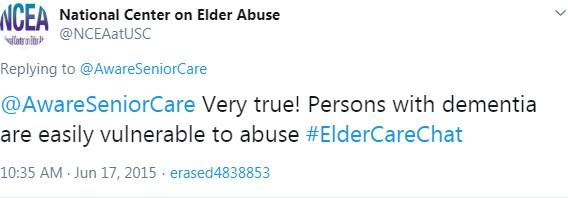 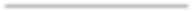 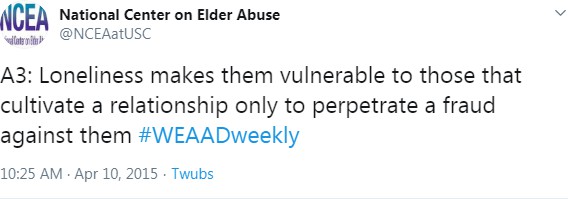 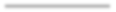 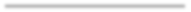 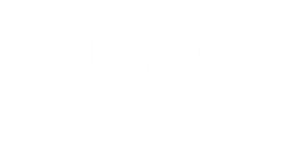 After
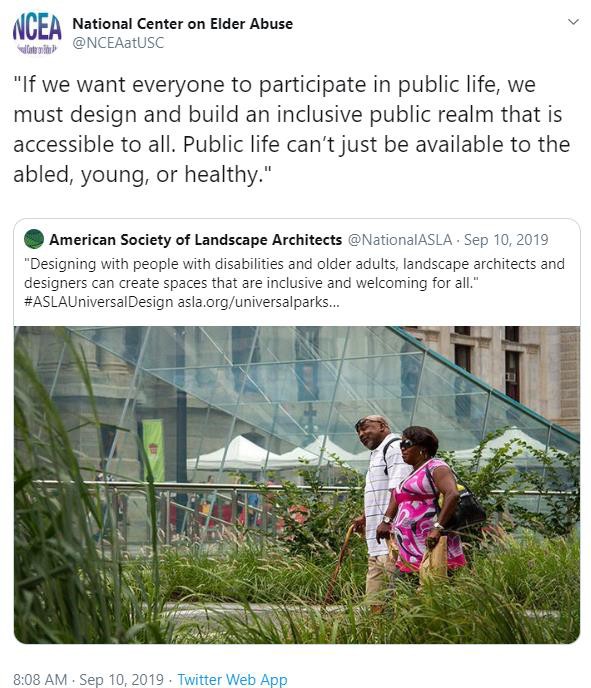 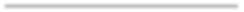 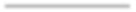 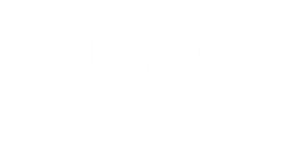 Before - WEAAD
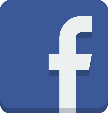 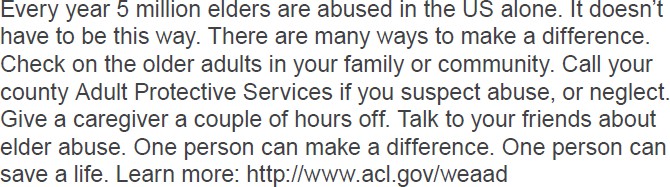 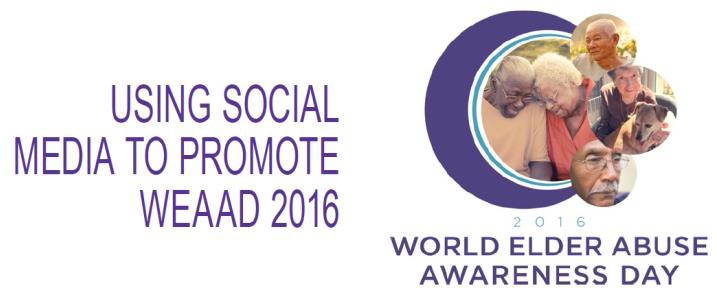 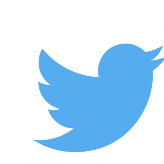 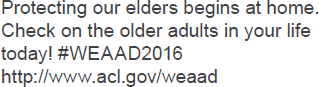 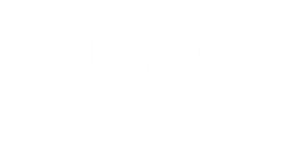 After - WEAAD
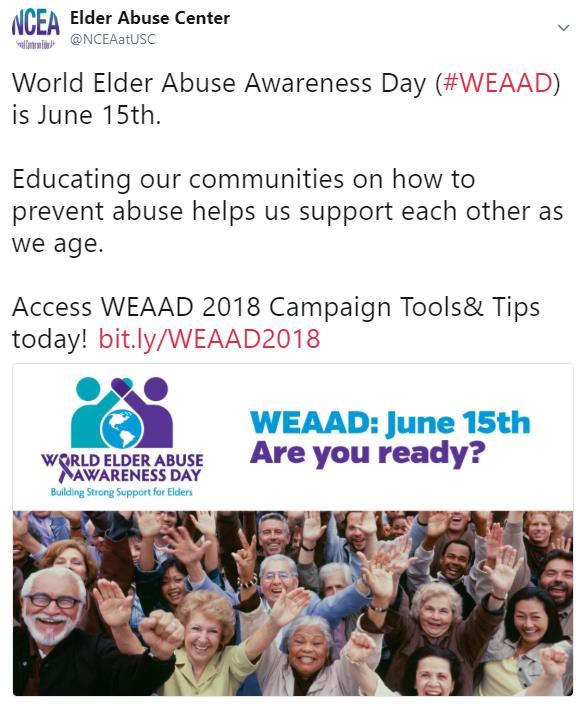 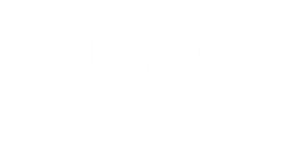 Planning Posts!
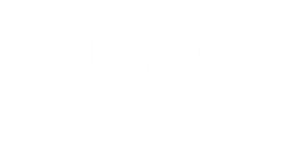 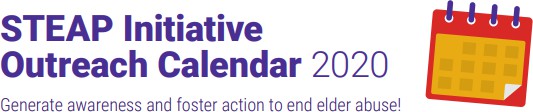 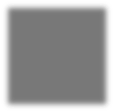 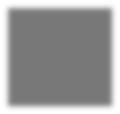 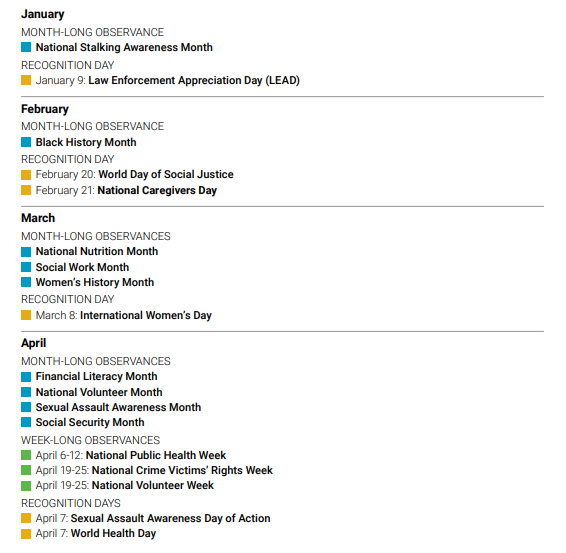 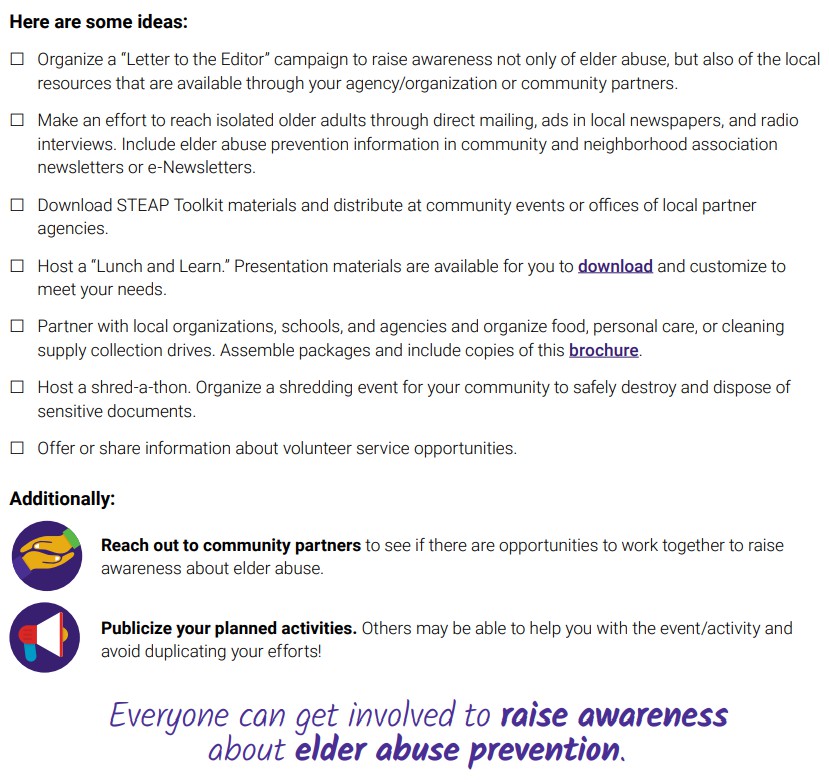 https://ncea.acl.gov/Resources/STEAP.aspx
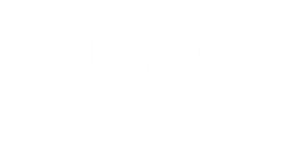 April- National Public Health Week
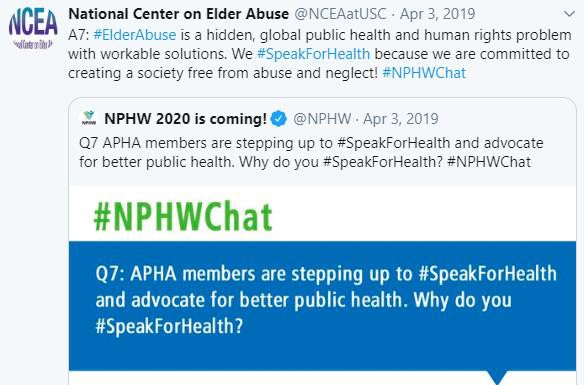 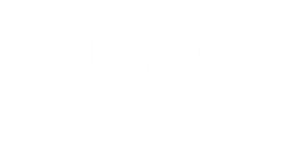 September – National Senior Center Month
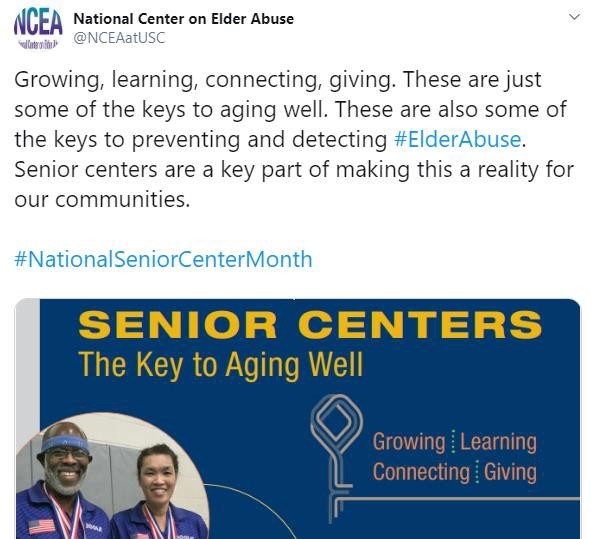 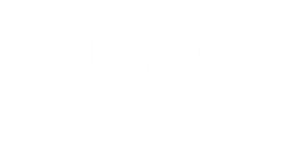 September – National Falls Prevention Awareness Day
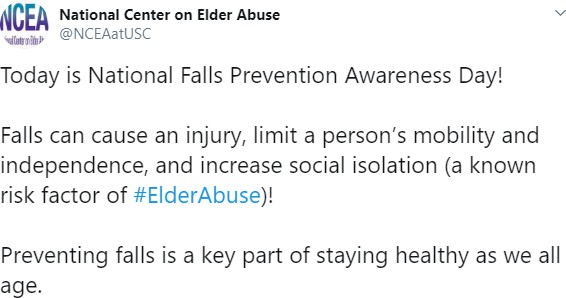 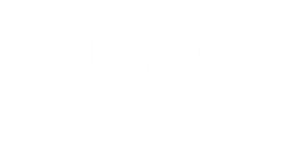 October – Domestic Violence Awareness Month
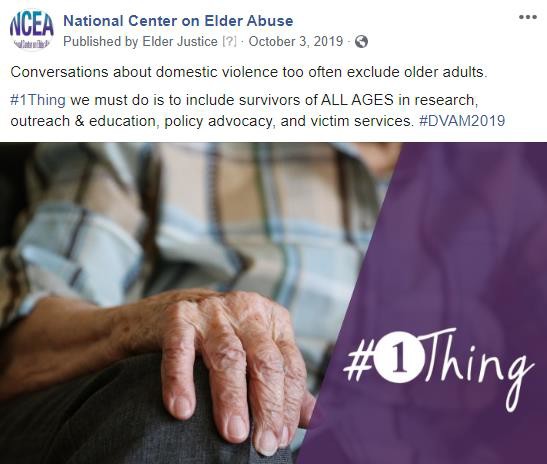 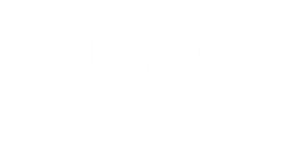 Reframing Tips
Use “we”, “us”, “all”, “everyone” when discussing aging and solutions.
Examples: “We can prevent elder abuse by…”, “…as we age.”
Avoid triggering images and the using the word “vulnerable” to
describe older adults.
Use person-first language to avoid “otherizing” or “vulnerability” stereotypes.
Examples: “people with disabilities” or “person experiencing
abuse” instead of “victim” or “disabled person”.
When you mention collective solutions to elder abuse, make sure you are highlighting how multiple solutions are needed.
Retweet/share NCEA posts and feel free to use our posts to inform yours.
Reframing Elder Abuse Resources
Talking Elder Abuse Toolkit
Swamp of Elder Abuse and Swamp Glossary
Quick Start Guide to Talking Elder Abuse
Social Media Guide
Video Lecture Series (Coupon code: WEAAD2020)
reframingaging.org
Reframed NCEA materials
Strengthening the Structure of Justice to Prevent Elder Abuse PSA Videos Short and Long and Super short
Red Flags of Abuse, Facts About Elder Abuse, 12 Things
Support and Tools for Elder Abuse Prevention (STEAP):
Customizable Outreach Toolkit
Outreach Calendar & Activity Ideas
Social Media Guide – Social Media Tips & Social Media Policy Template
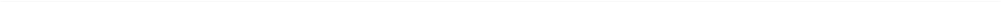 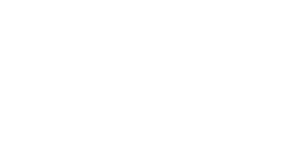 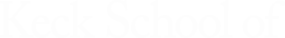 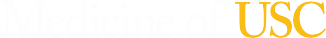 Thank you and Q&A
https://ncea.acl.gov/Resources/Refra ming.aspx
linkedin.com/company/ncea @NationalCenteronElderAbuse @NCEAatUSC
National Center on Elder Abuse 1-855-500-3537 (ELDR)
ncea@med.usc.edu
ncea.acl.gov
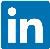 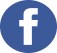 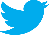